Welcome To
Beaudelaire’s
Tutorial
Tutorial #10
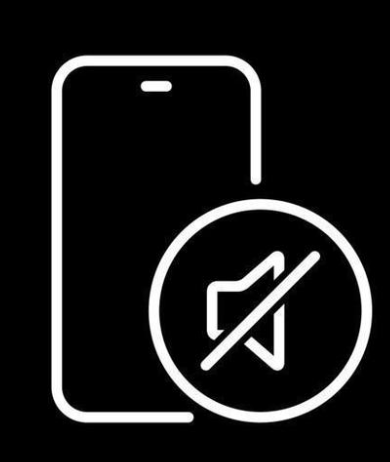 Please put your phone on silent mode to avoid interruptions
1
What is the output of the following code?console.log( typeof typeof 1);
A. string
B. number
C. 1
D. true
2
What does the following code output?
A. 1
B. 0
C. “true”
D. true
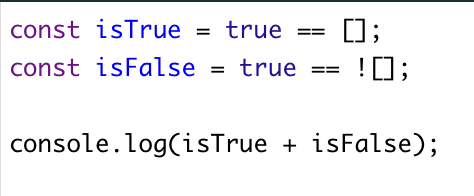 3
What does the following code output?
A. 33
B. 2
C. 8
D. 1
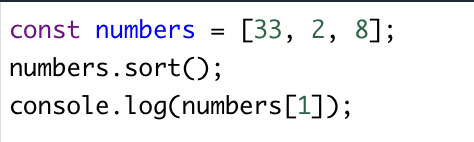 4
What does the following code output?
A. false, "2number", true, "apple"
B. true, "2number", false, "orange"
C. false, "NaNnumber", false, "orange"
D. true, "NaNnumber", true, "apple"
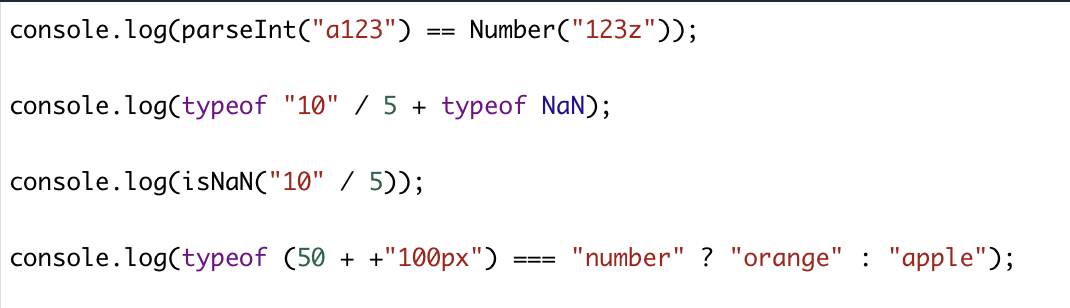 5
What does the following code output?
A. [true, true]
B. [false, true]
C. [true, false]
D. [false, false]
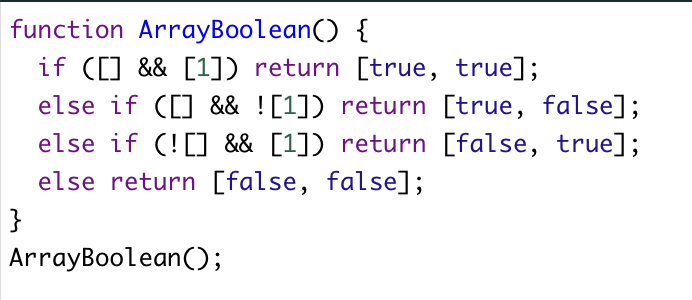 6
What is the output of the following code?let b = "4";  console.log(b +++ 3, b);
A. 44, 4
B. 8, 5
C. 7, 5
D. 43, 5
7
What is the output of the following code?
A. William
B. What’s the answer, William
C. What’s the answer, 
D. undefined
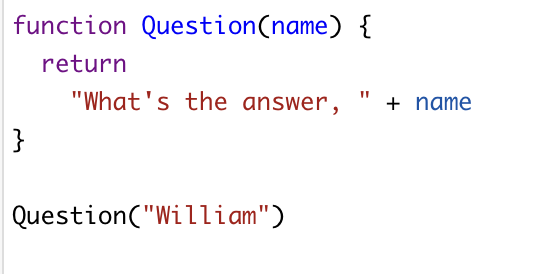 8
What is the output of the following code?
A. true true true
B. false false false
C. true true false
D. false false true
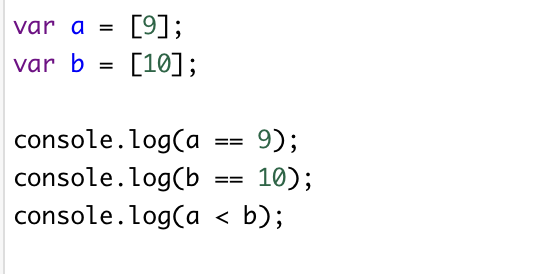 9
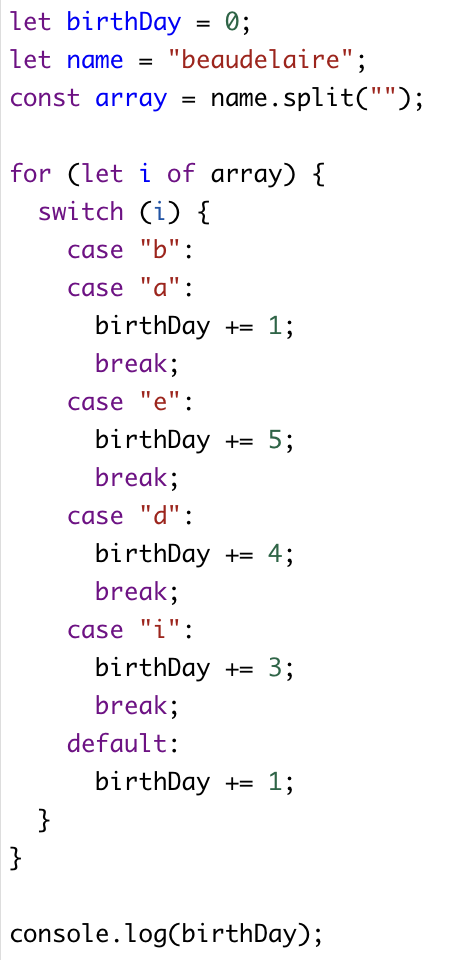 What is the output of the following code?
A. 21
B. 22
C. 27
D. 19
E. None of the above
10
What will the value of citrus be in the below code?
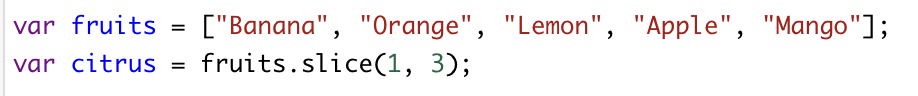 A. ["Banana", "Lemon"]
B. ["Lemon", "Apple"]
C. ["Orange", "Lemon"]
D. ["Orange", "Lemon", "Apple"]
11
What is the output of the following code
A. 60, 5
B. 48, 5
C. 48, 4
D. 36, 4
D. None of the above programming.
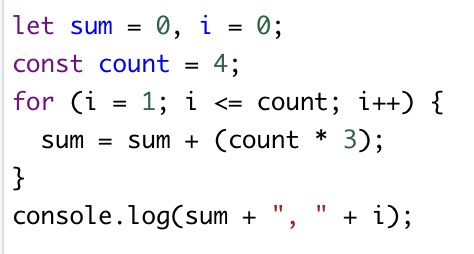 12
What is the output of the following code?
A. 2
B. 3
C. undefined
D. error.
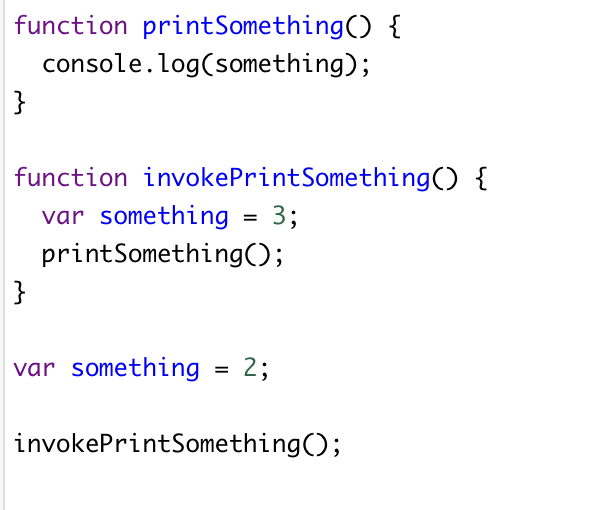 13
Consider two arrays a and b below. Which option below is NOT correct to merge the arrays?
A. A
B. B
C. C
D. All of them
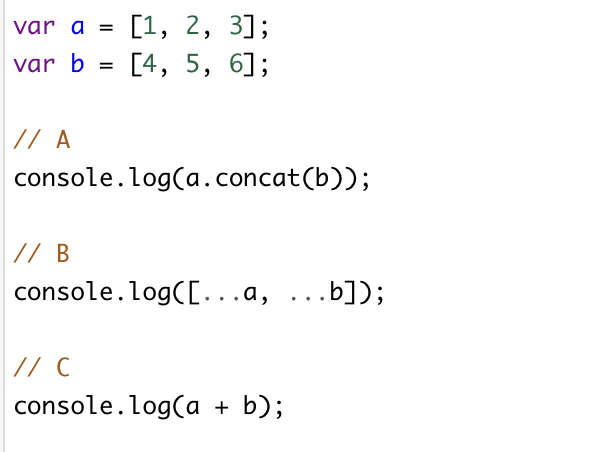 14
What is the output of the following code?console.log([1,2,3] + [4,5,6] );
A. error
B. [1, 2, 3, 4, 5, 6]
C. “1, 2, 34, 5, 6”
D. “[1, 2, 3][4, 5, 6]”
15
What is the output of the following code?
A. Nothing / she’s still single
B. In love
C. Situationship
D. None of the above
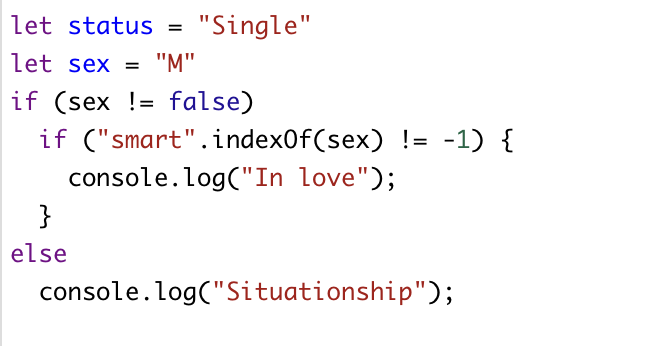 16
What is the output of the following code?
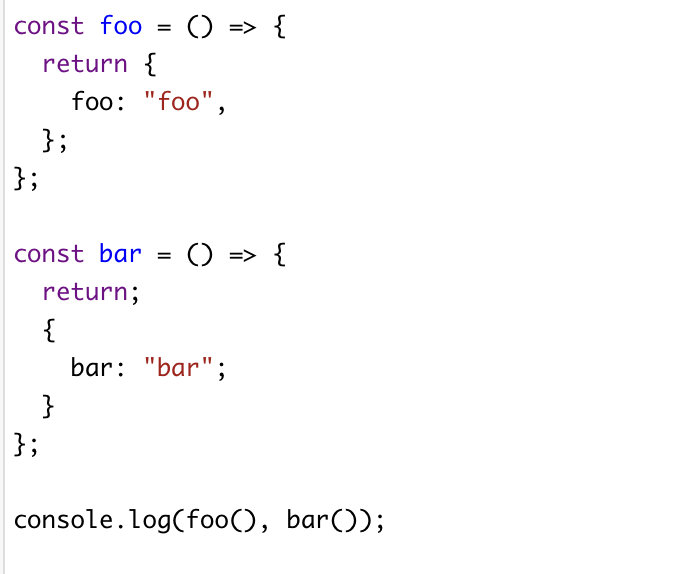 A. { foo: "foo" } undefined
B. undefined { bar: "bar" }
C. undefined undefined
D. { foo: "foo" } { bar: "bar" }
17
What is the output of the following code?
A. true, true, false
B. true, true, true
C. true, false, false
D. false, false false
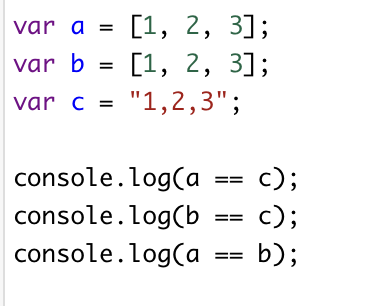 18
What is the output of the following code?
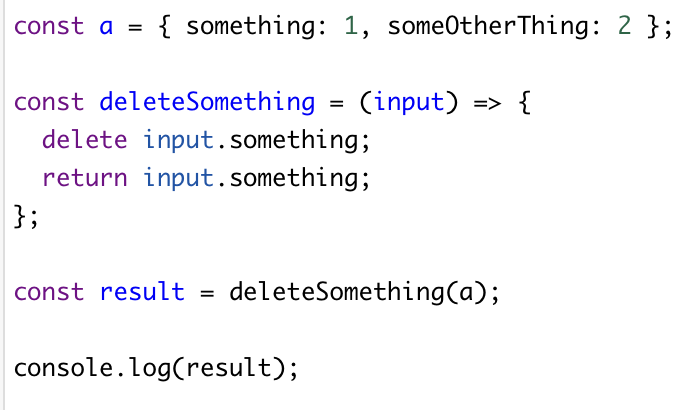 A. 1
B. error
C. undefined
D. 2
19
What is the output of the following code?
A. Smoke weed for ever
B. compile error
C. No output
D. Invalid Js
E. None of the above
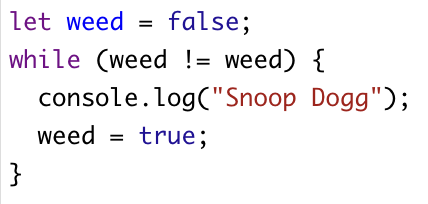 20
What is the output of the following code?
A. NaN error
B. error  error
C. undefined 15
D. NaN 15
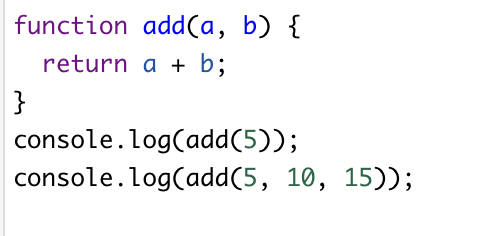 21
What is the output of the following code?
A. -1
B. 0
C. 2
D. None of the above
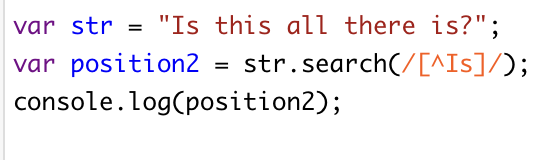 22
What is the output of the following code?
A. SOEN, SOEN-287, 2
B. SOEN-287, SOEN-287, 287
C. null, SOEN-287, null
D. S, SOEN-287, 2
E. I don’t know
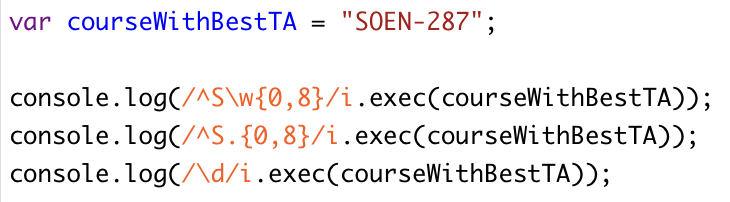 23
What is the value of beaudelaire?
A. 1
B. 2
C. 3
D. 4
E. None of the above
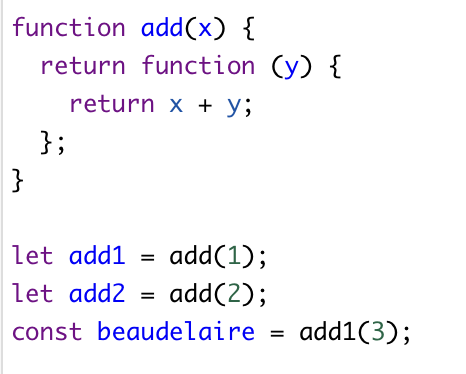 24
True or False: The document object is contained in the window object.
25
True or False: console.log(typeof new Number(123)) returns number?
26
True or False: console.log(Number(123)) returns [object]?
27
True or False: console.log('6 apples' < 10) return false ?
28
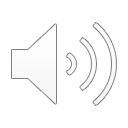 The End
29